Исторические темы в творчестве В.И.Сурикова
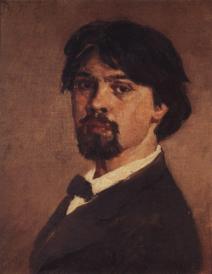 Учитель изобразительного искусства
МАОУ «Лицей №9» г. Новосибирска
Михайлюк Елена Владимировна
Цель урока:
Углубление и расширение знаний 
	о сюжетно-тематической картине
Задачи урока:
Познакомиться с биографией великого русского художника В.И.Сурикова.
Рассмотреть исторические полотна художника, установить взаимосвязь смысла картины и средств художественной выразительности.
Страницы биографии
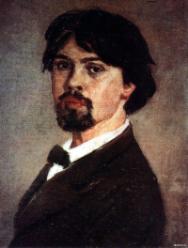 Родился 24 января 1848 г. в Красноярске в семье казачьего офицера. 
	Умер 19 марта 1916 г. в Москве. 
	Первые уроки живописи получил от преподавателя гимназии Гребнева.
Страницы биографии
С 1869 по 1875 г. учился в Академии художеств в Петербурге.
	В 1877 г. переехал в Москву. 
	В 1881 г. вступил в Товарищество передвижных художественных выставок.
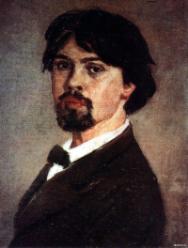 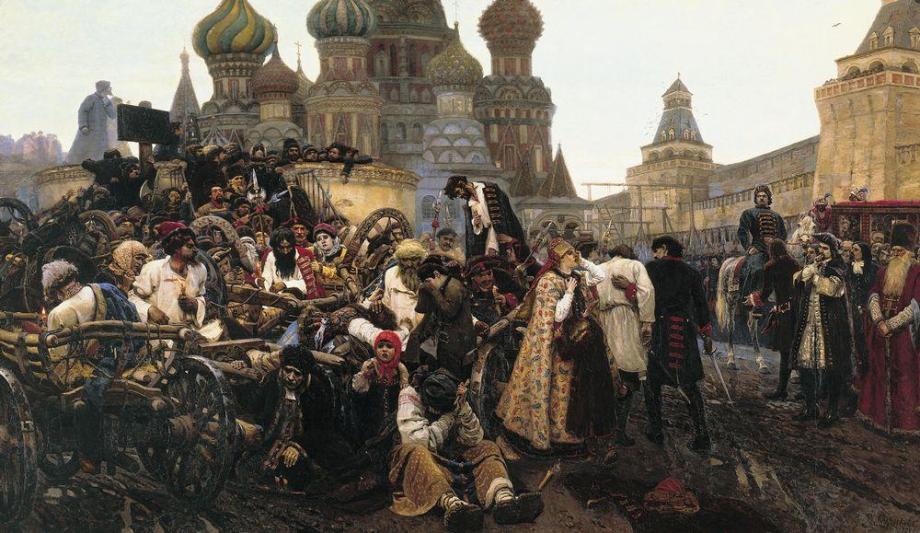 «Утро стрелецкой казни». 1881 г.
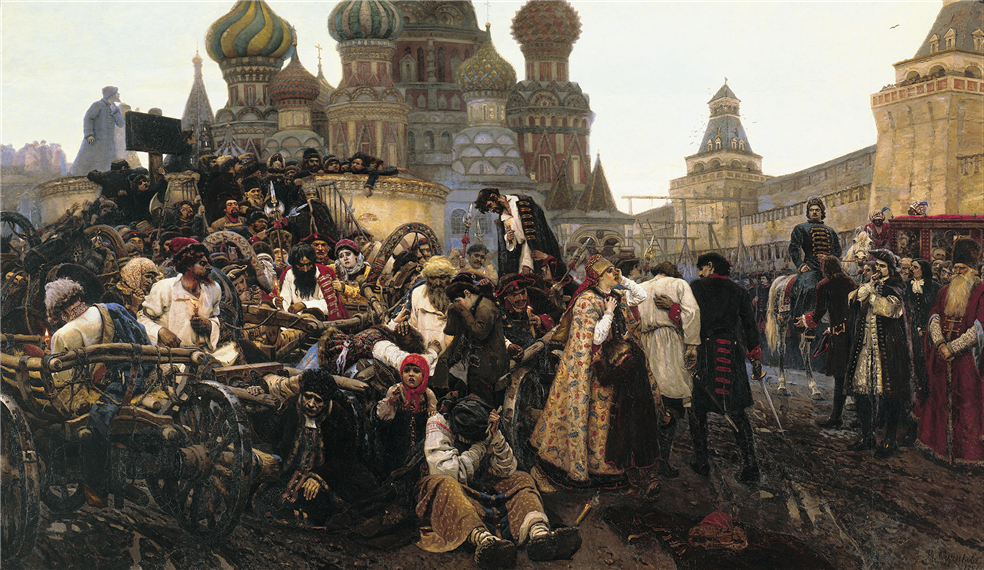 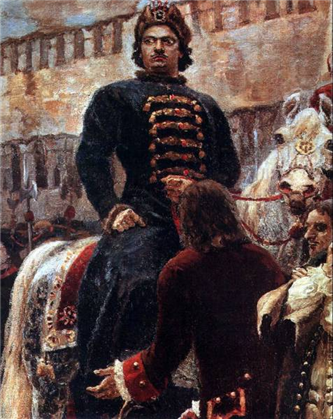 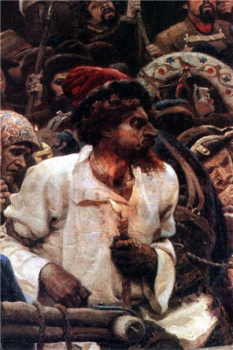 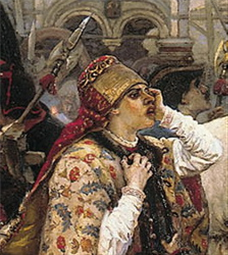 «Утро стрелецкой казни». 1881 г.
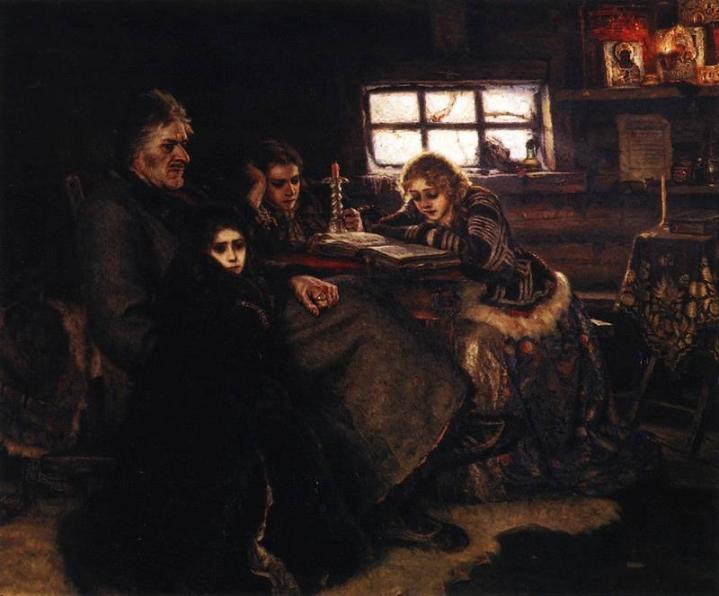 «Меншиков в Берёзове». 1883 г.
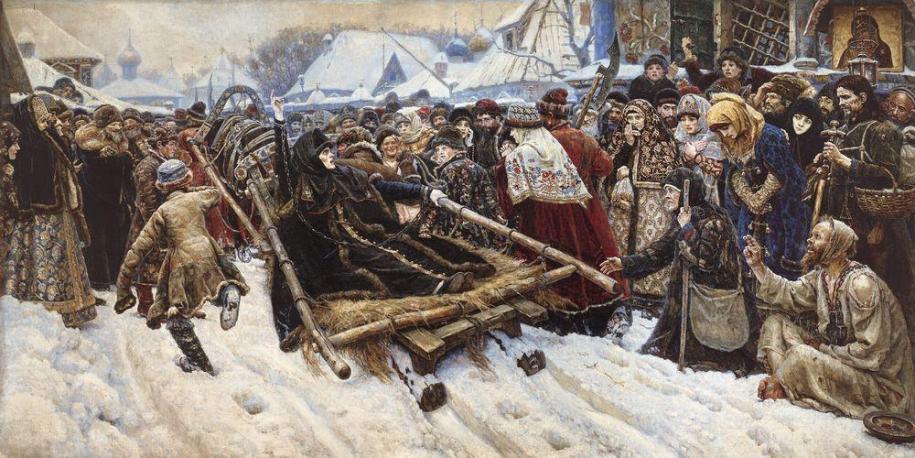 «Боярыня Морозова». 1887 г.
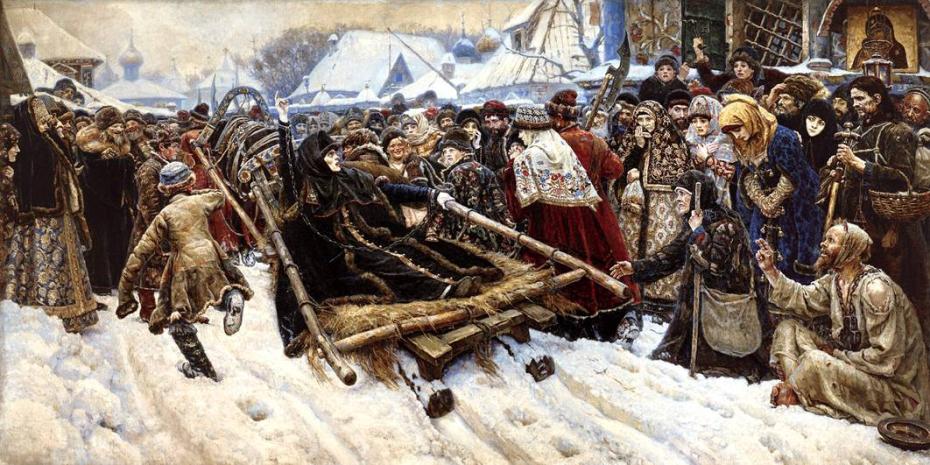 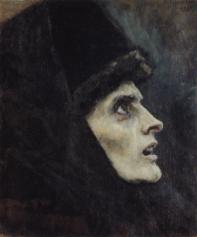 «Боярыня Морозова». 1887 г.
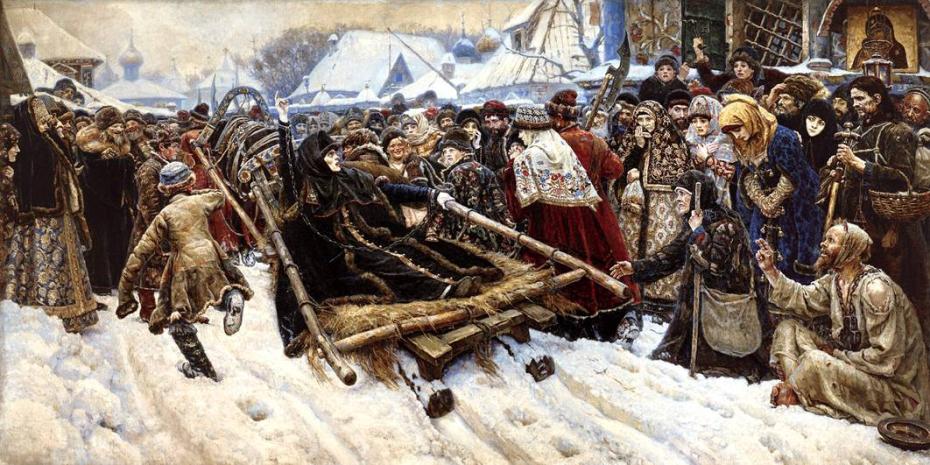 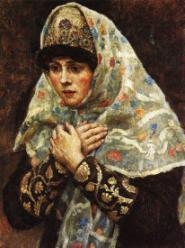 «Боярыня Морозова». 1887 г.
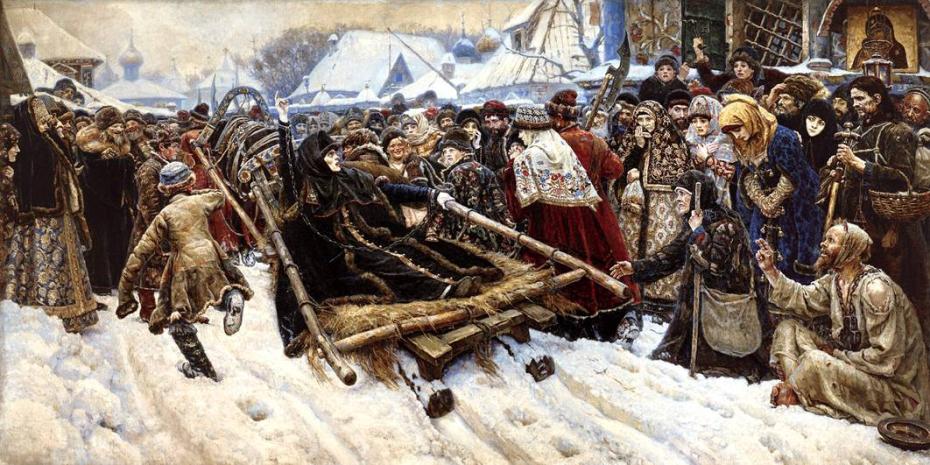 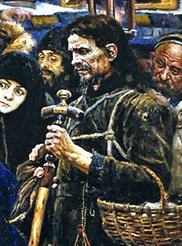 «Боярыня Морозова». 1887 г.
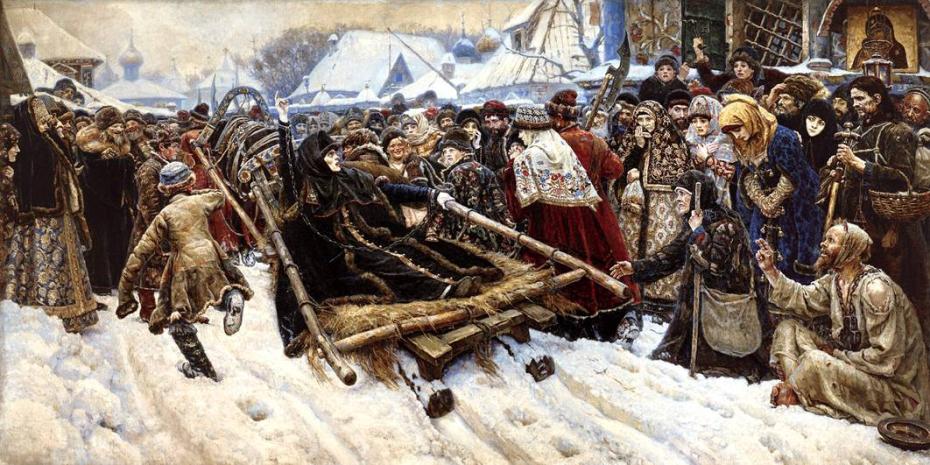 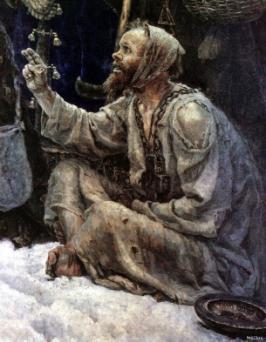 «Боярыня Морозова». 1887 г.
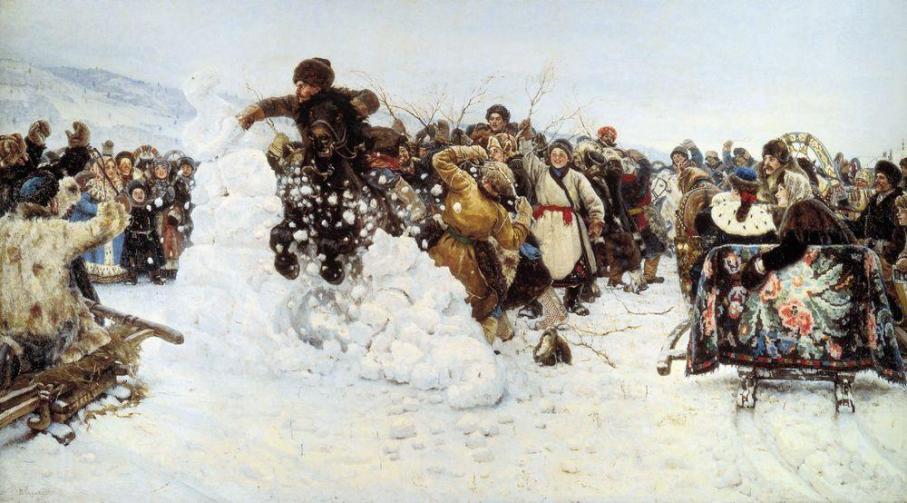 «Взятие снежного городка». 1891 г.
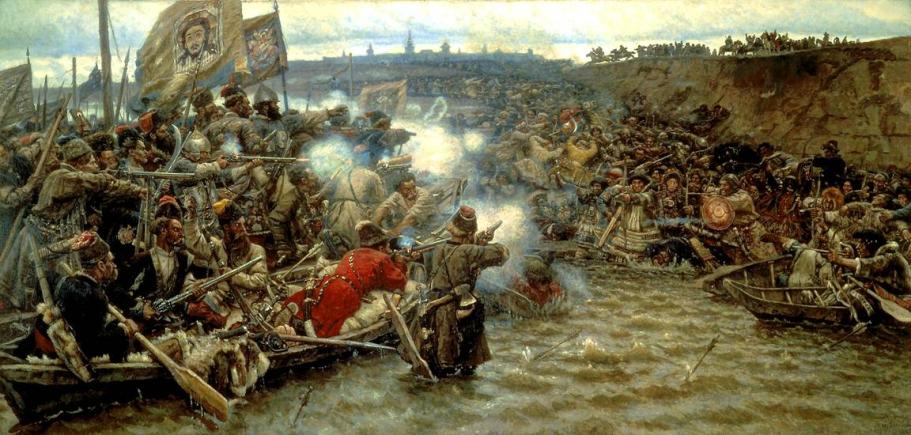 «Покорение Сибири Ермаком». 1895 г.
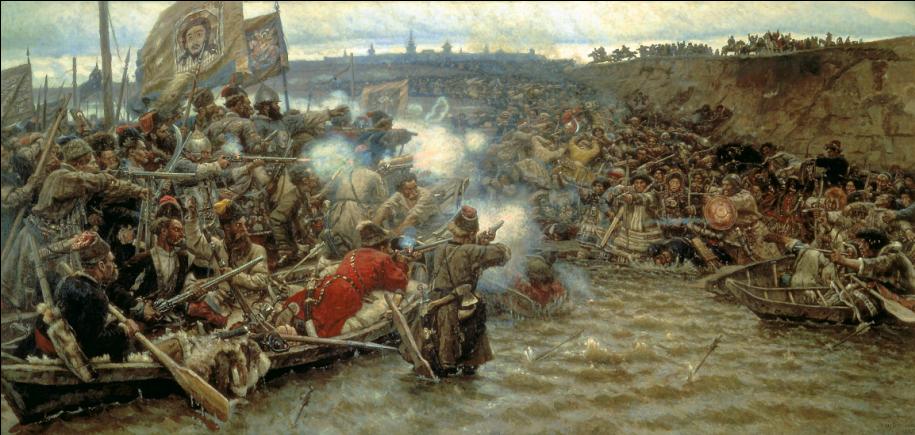 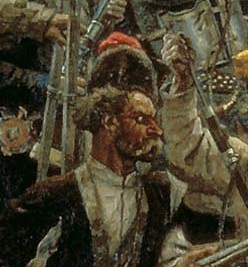 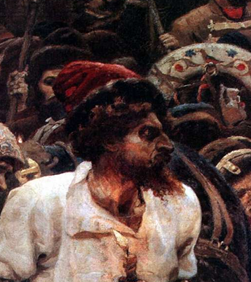 «Покорение Сибири Ермаком». 1895 г.
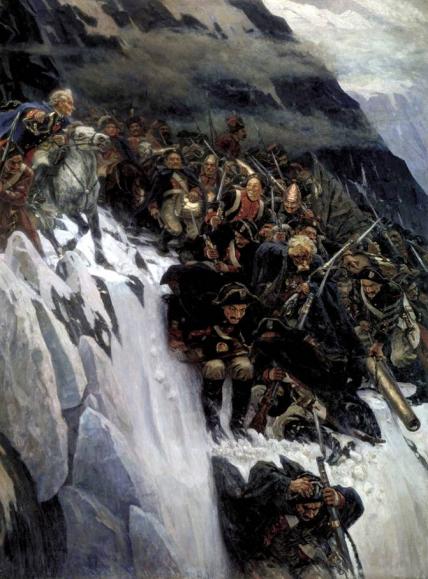 «Переход Суворова через Альпы». 1899 г.
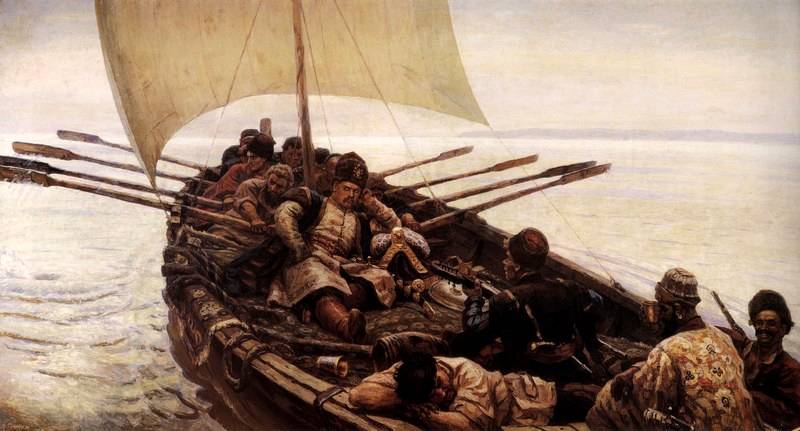 «Степан Разин». 1907 г.
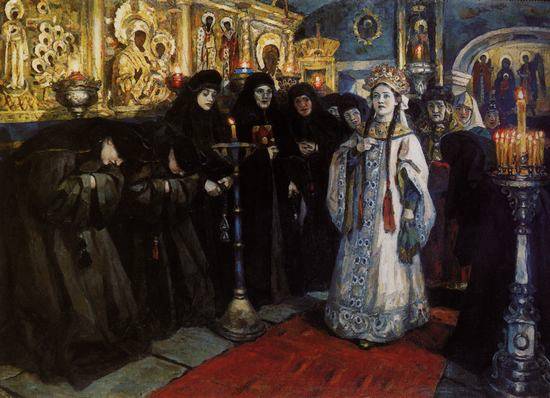 «Посещение царевной женского монастыря». 1912 г.
Страницы биографии
В.И.Суриков умер 19 марта 1916 г. в Москве, после продолжительной болезни.
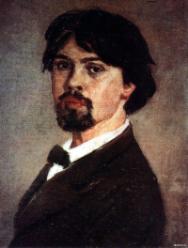 Вывод:
Тема большинства работ Сурикова — прошлое России. На его полотнах реальные исторические 	лица соседствуют с людьми самых разных сословий.
В основе композиции картин находится, как правило, конфликт между изображаемыми персонажами.
Проверь себя
Узнай картину по фрагменту
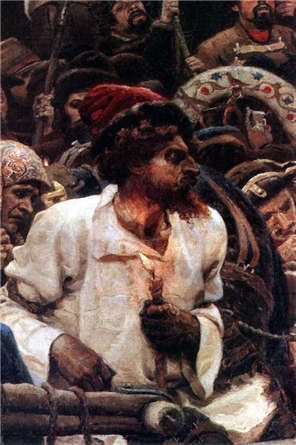 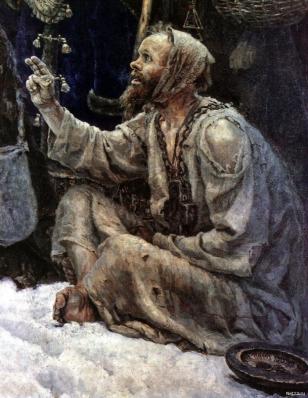 А)
Б)
В)
Проверь себя
Узнай картину по фрагменту
А) «Утро стрелецкой казни»
Б) «Меньшиков в Берёзове»
В) «Боярыня Морозова»
Проверь себя
Верно ли утверждение, что…
А)   В картине «Боярыня Морозова» автор изобразил         	момент казни Феодосии Прокопьевны Морозовой 	– защитницы старообрядчества.
НЕТ!
Проверь себя
Верно ли утверждение, что…
Б) 	События в картине «Утро стрелецкой казни» 	разворачиваются на фоне пейзажа одной из 	московских улиц.
НЕТ!
Проверь себя
Верно ли утверждение, что…
В) 	На картине «Меншиков в Берёзове» главный 	герой 	изображен в окружении семьи – жены и 	двоих детей.
НЕТ!
Использованные источники
Статья «Суриков. Биография и картины художника В. Сурикова. Русская историческая живопись» http://www.bibliotekar.ru/kSurikov/index.htm
Изображение «Автопортрет В.И.Сурикова»
	 http://artsurikov.ru/img/kartina/avtoportret.jpg
Изображение картины «Утро стрелецкой казни»
	http://artsurikov.ru/img/kartina/utro-streleckoi-kazni.jpg
Изображение картины «Боярыня Морозова»
	http://artsurikov.ru/img/kartina/boyarynya-morozova.jpg
Изображение картины «Взятие снежного городка»
	 http://artsurikov.ru/img/kartina/sneg.jpg
Использованные источники
Изображение картины «Посещение царевной женского монастыря»
	http://www.bibliotekar.ru/kSurikov/14.files/image001.jpg
Изображение картины «Степан Разин»
	http://www.bibliotekar.ru/kSurikov/7.files/image001.jpg
Изображение картины «Переход Суворова через Альпы»
	http://www.bibliotekar.ru/kSurikov/3.files/image001.jpg
Изображение картины «Меншиков в Берёзове» http://www.bibliotekar.ru/kSurikov/6.files/image001.jpg
Изображение картины «Покорение Сибири Ермаком»
	http://www.bibliotekar.ru/kSurikov/4.files/image001.jpg